İlkokulda Temel Matematik
Dr. Öğretim Üyesi Zeynep AKKURT DENİZLİ
Ankara Üniversitesi
Eğitim Bilimleri Fakültesi
Problem Çözme
Soru çözmek değil, sorun çözmek!

Bir çocuk için üçgenin iç açılarının toplamının neden 180 derece olduğu
Bir şehirdeki trafik sorununun nasıl çözüleceği

Problem, kişide çözme isteği uyandıran ve çözüm işlemi hazırda olmayan, fakat kişinin bilgi ve deneyimleriyle çözebileceği durumlardır.
Problem Çözme
Başkalarının belirlediği problemleri çözmenin dışında;

problemi fark etme, 
problemin sınırlarını ve özelliklerini belirleme, 
problemi tanıma,
problem kurma 
gibi önemli aşamaları da içerir.
Problem Çözme
Bir kişi için problem olan bir durum başkası için problem olmayabilir.

Bir problem, bir kişi tarafında bir kez çözülünce artık o kişi için problem olmaktan çıkar.



Yukarıdaki şekli 2eş parçaya bölünüz.          Yukarıdaki şekli 4 eş parçaya bölünüz.
Problem Çözme Aşamaları (Polya,1957)
1. Problemi Anlama
Bilinenler-bilinmeyenler-ilişkiler..vb

2. Çözüm için bir plan geliştirme
Deneyimler, benzer problemler etkili olur.

3. Planı gerçekleştirme
Planın eksiksiz ve hatasız uygulanması

4. Geriye Bakma
Çözüm şeklinin ve sonucun kontrol edilmesi, problemin kattıklarının gözden geçirilmesi
Problem Çözme Aşamaları (Polya,1957)
Aşamalar her zaman keskin çizgilerle ayrılmaz.

Adımlar arası ileri ve geri geçişler olabilir

Aynı problem için değişik yaklaşımlar olabilir (bireysel farklılıklar).
Problem çözme Stratejileri
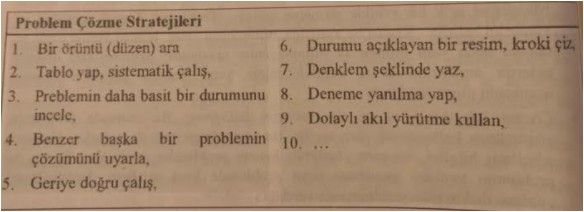 Rutin problemler ve rutin olmayan problemler
Rutin
Rutin olmayan
48 kg pirinç 4 kişiye eşit olarak paylaştırılacaktır. Buna göre her bir kişiye kaç kg pirinç düşer?
John ve küçük oğlu Charlie 200 metre derinliğinde ve 10 kattan oluşan bir maden ocağında çalışıyorlar.
Bir gün John maden ocağının 4. katında ve asansörün 20 m doğusunda, oğlu Charlie ise 2. katta ve babasına göre 10 m batıda çalışıyor.
O gün ocakta ani bir patlamayla sarsıntı meydana geliyor ve ocak çökmeye başlıyor. 
John, ocak çökmeden önce oğluna ulaşmak istiyor.
John 65 m yol aldıktan sonra, asansör çöküyor. 
John’ un oğluna ulaşması için ne kadar yol alması gerekir?
Gerçek Yaşam Problemleri
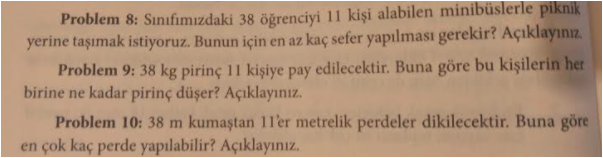 Öğretmen ne yapmalı?
İşbirlikçi çalışma grupları oluşturma
Öğrencilerin çözümlerini açıklamalarını ve test etmelerini isteme
Sonuçların başka durumlara uyarlanmasını isteme
Değişik bir çözüm yolu buldurma
Denklem şeklinde yazdırma
Sonucu yargılamak yerine ‘Bu sonuca nasıl ulaştın, açıklar mısın?’ gibi sorular sorma
Sonuçları birlikte değerlendirme ve yavaş öğrenenleri dikkate alma
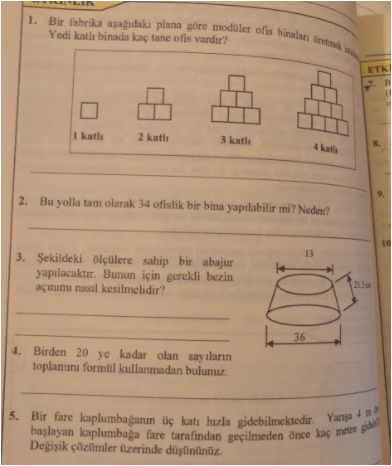 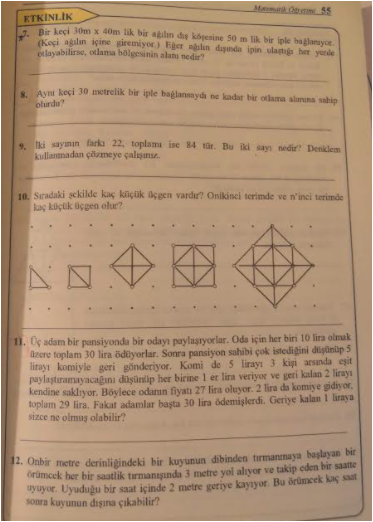 SAYILAR
Nesnelerin çokluklarını belirtmek için kullandığımız sayılara……………….denir.

0 Sayısı hangi sayı kümesine dahildir? 

Saymak için kullandığımız sayılara …………..denir.
SAYILAR
Nesneleri en hızlı ve kolay saymanın yolu gruplamadır.

Bir grup nesne belirleyip gruplama yaparak sayınız.
SAYILAR
Ardışık gruplama
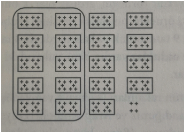 SAYILAR
Konumlu sayma
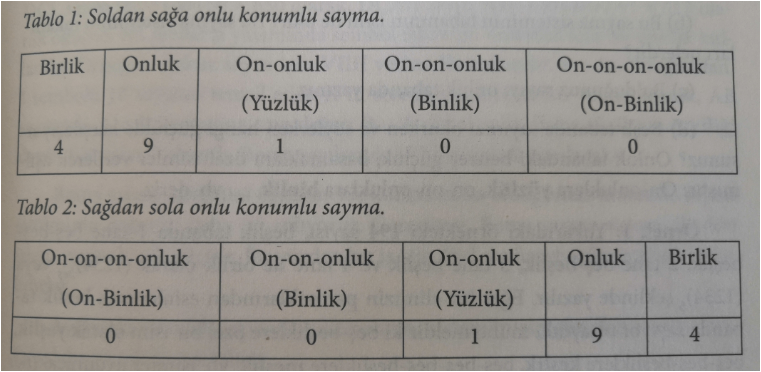 SAYILAR
Ardışık gruplamada basamaklar oluşturulur:

Birlikler grubuna birler basamağı,
Onluklar grubuna onlar basamağı,
On onluklar  grubuna on onluklar (yüzler) basamağı
……
denir.
SAYILAR
Ardışık gruplamada;

 Grup sayısına rakam (kaç tane birlik, kaç tane onluk, kaç tane on-onluk olduğunu belirten sembol);

Her bir gruptaki eleman sayısına taban denir (örneğin, ardışık onluklar oluşturuyorsak taban 10 olur.)
SAYILAR
Ardışık gruplama
194 sayısı için;

1,9 ve  4 rakam,

Gruplamaların her birinde onluklar olduğu için taban 10’dur.
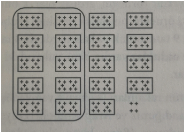 SAYILAR
1785 sayısı için basamakların sayı değeri ve basamak değerini belirleyelim!

Problem: 

Onlu ardışık gruplamaya göre 87 bulduğumuz bir grup boncuğun sayısını beşli ardışık gruplama ile kaç buluruz?

Bu sayma sisteminde tabanın ismi ne olur? 

Rakamlar nelerdir?
SAYILAR
Altmışlı sayma  (Açılar ve saatte- Sümerler)
  0 ve 1’den oluşan ikili sayma (Elektrik devreleri için açık-kapalı olma durumu)

Sizce konumlu saymaya dayanmayan bir sistem var mı?
SAYILAR
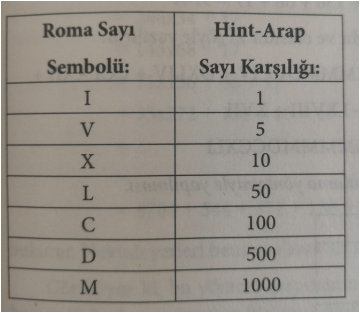 MDL sayısının değeri nasıl bulunur? 

  Sembollerin tekrarını önlemek için        örneğin; 9 için VIIII yerine (9<10 olduğundan I sembolü X sembolünün soluna gelir.) IX sembolü kullanılır. 

Eksiltme Özelliği: AB sayısında A<B ise sayı değeri B-A olur.